The Compensation Commissioner for Occupational Diseases (CCOD)
Presentation to the Portfolio Committee on Health
Annual Performance Plan (2022/23)
29 March 2022
Slide 1
What we do?
Provide medical assessments  (benefit medical examinations) for eligible current & ex-mineworkers for occupational lung diseases
Certification of claims by medical panels
Payments of pensions and claims for occupational lung diseases
Collect revenue (levies on risk shifts in controlled mines and works) for the Mines and Works Fund
Update
R1.16b (45%) paid to claimants over last 6 years; R2.56b over 24 years
43 362 claims (48% finalised over last 6 years; 
90 684 claims over 24 years
Unqualified audit of 2019/20 financial statements
Slide 3
Number and value of claims finalised by Country*
(2016/17 – 2021/22)
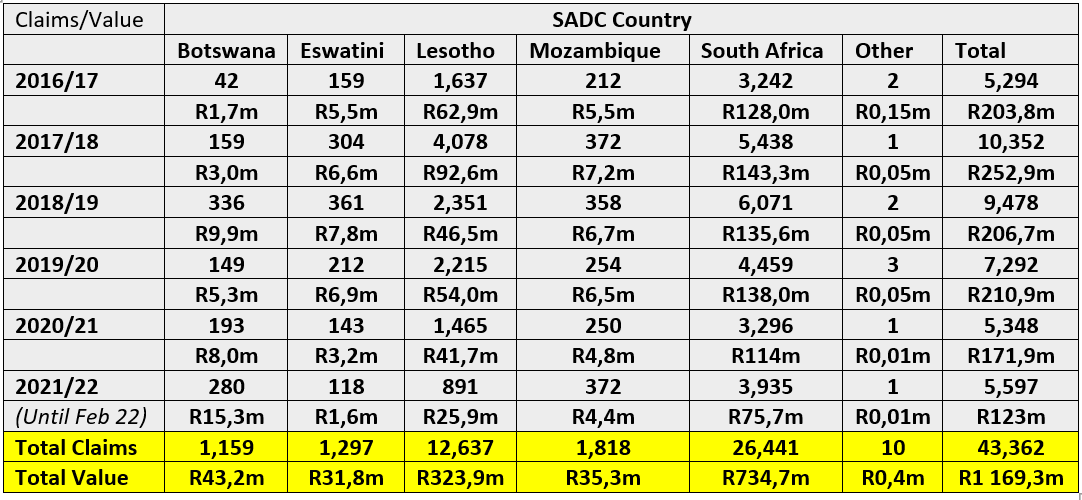 *Unaudited
Number and value of claims finalised by Province*
(2016/17 – 2021/22)
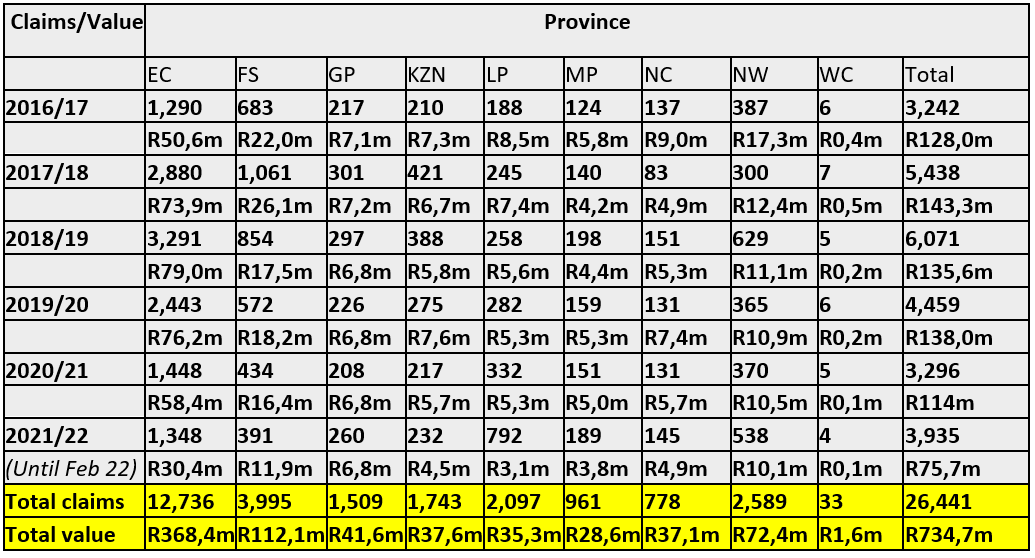 *Unaudited
Highlights for 2021/22
Annual Report for 2017/18 submitted to parliament
2018/19 and 2019/20 (audits finalised, annual reports submitted for type-setting); 2020/21 (submitted to Auditor-General - audit in progress)
Business process (as at 28 February 2022)
455 certifications per month ~ 1 104 (2020/21)
509 claims finalised per month ~ 446 (2020/21)
Total Paid – R123m to 5597 claims ~ R172m to 5349 claims (2020/21)
Neighbouring countries – R47m to 1 662 claims ~ R58m to 2 052 claims (2020/21)
Personnel (31 December 2021)
Slide 7
Personnel (31 December 2021)
Slide 8
Certifications (2020/21 & 2021/22 (February 2022))
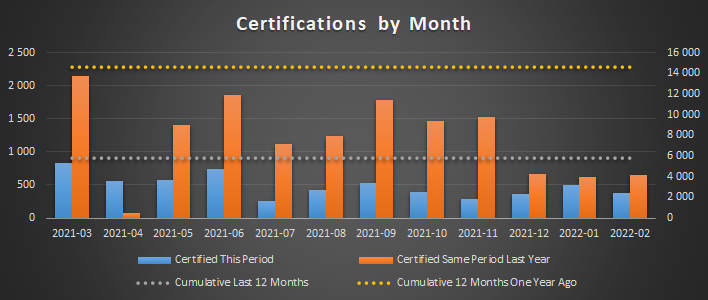 Slide 9
Payments  from Fund (2020/21 & 2021/22 (February 2022))
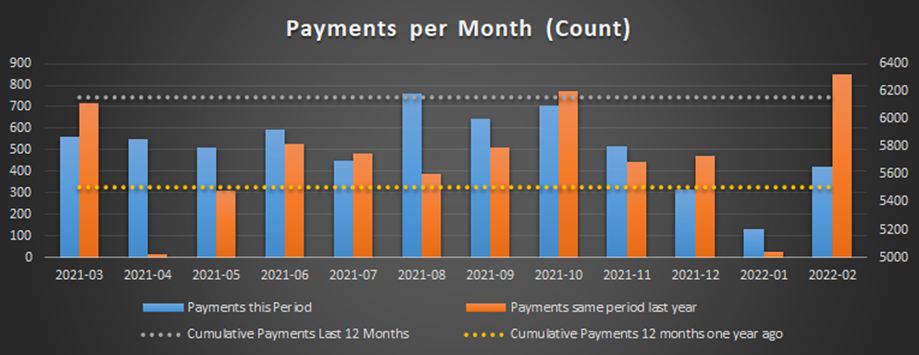 Slide 10
Claims certified (2011/12 to 2021/22 (February 2022))
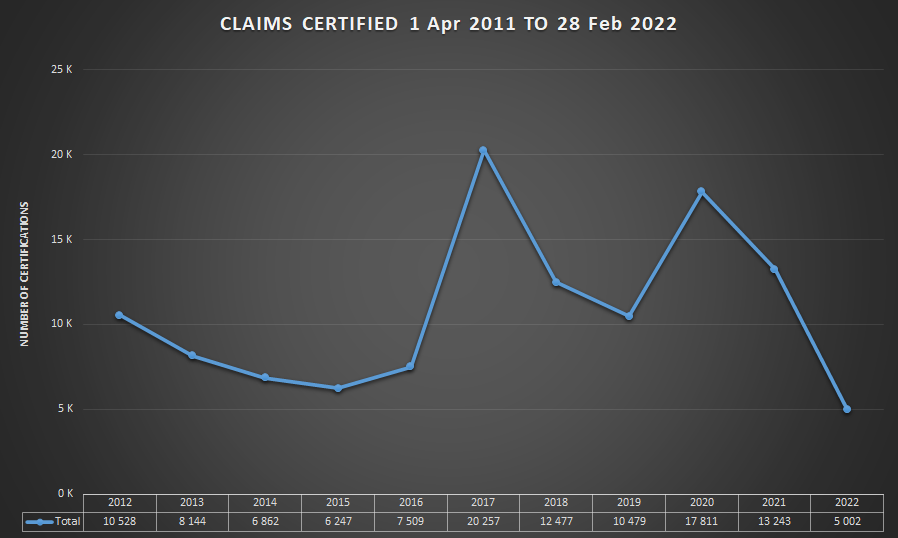 Slide 11
Claims paid(2011/12 to 2021/22 (February 2022))
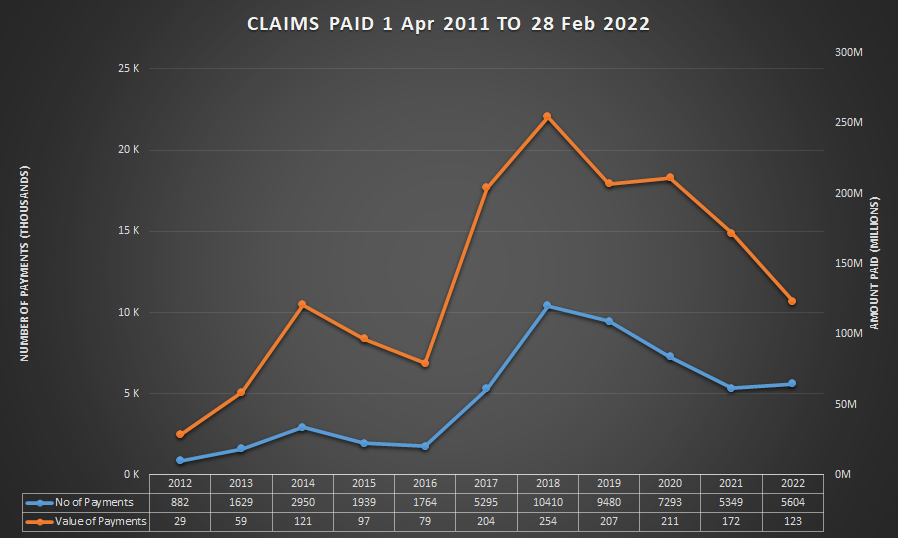 Slide 12
Annual Reports / Financial Statements
Annual Reports / Financial Statements
Confirmed legal status of the Mines and Works Compensation Fund (MWCF) by National Treasury
Application made to list the MWCF as a Schedule 3A entity (under Public Finance Management Act,  1 of 1999)
2019/20 Audit finalised
2020/21 Audit in progress
Controlled Mines & Works Register
968 controlled mines and works
Updated register with gazettes
Need to link with Department of Mineral Resources and Energy for mine closures
Special effort for completeness of revenue & completeness of register
Financial Performance of the Mines & Works Compensation Fund  (31 March 2022)
*Unaudited
#Revised estimate
Financial Performance of the Mines & Works Compensation Fund  (31 March 2022)
*Unaudited
#Revised estimate
Focus Areas in CCOD APP for 2022/23
Focus Areas -  APP 2022/23
Submission of amendments to Occupational Diseases in Mines & Works Act, 1973
Maintenance of the database of controlled mines and works
Enhancing the claims management system
Submission of financial statements for 2021/22 for audit by the Auditor-General
Objectives – APP 2022/23
Objectives – APP 2022/23
Objectives – APP 2022/23
Objectives – APP 2022/23
Objectives – APP 2022/23
Financial Performance  of the Mines & Works Compensation Fund (MTEF)
(7.1%)  growth over MTEF
Mines & Works Compensation Fund - Budget (MTEF)
0.8%  growth over MTEF
Financial Performance  of the Mines & Works Compensation Fund (MTEF)
2.9%  growth over MTEF
Explanation of planned performance over the medium-term period
Stabilise number of claims through interactions with social partners
Provision of Benefit Medical Examinations at One Stop Service Centres; use of mobile clinics and limited outreach activities – working with Tshiamiso Trust
Enhance revenue collection through inspections of controlled mines and works
Proposed amendments to ODMWA to cover costs of administration, medical examinations & health care
Actuarial valuation as at 31 March 2022
Voted Funds  from Dept of Health – Actual Vs Budget 2020/21 (31 March 2021)
Voted Funds from Dept of Health -  Budget (MTEF)
Resource Considerations
Inadequacy of voted funds
Working with mining companies, trade unions and social partners to enhance operations and services
Register of controlled mines & inspections to ensure accuracy of  revenue collection working with Dept of Mineral Resources & Energy
Criteria and timing of benefit medical examinations
Training of health professionals
Legal reform for new model of governance, management services and funding within a public entity
Thank You
Slide 32